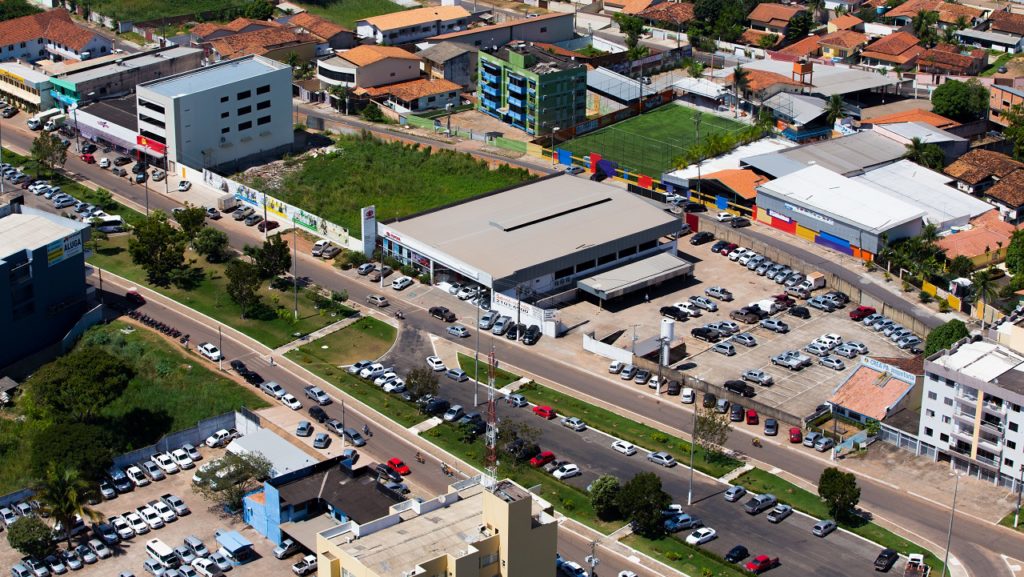 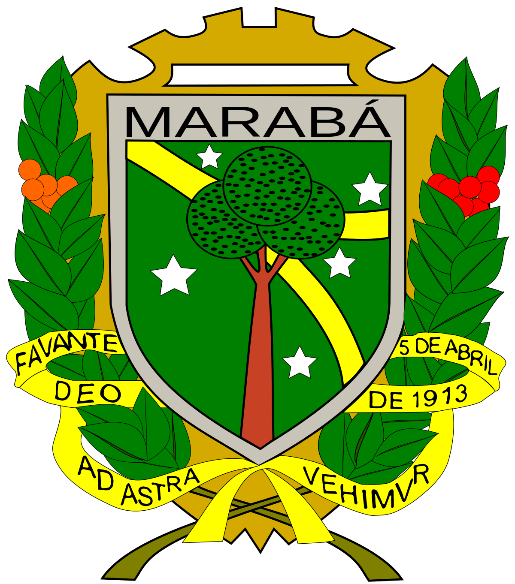 PREFEITURA MUNICIPAL DE MARABÁ
SECRETARIA DE MINERAÇÃO, INDÚSTRIA, 
COMÉRCIO, CIÊNCIA E TECNOLOGIA
PROJETO DE NOMEAÇÃO DAS VIAS URBANAS DO NÚCLEO NOVA MARABÁ, MUNICÍPIO DE MARABÁ-PA
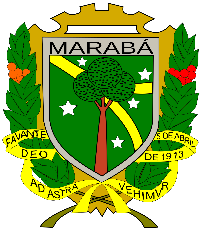 PROJETO DE NOMEAÇÃO DAS VIAS URBANAS DO NÚCLEO NOVA MARABÁ, MUNICÍPIO DE MARABÁ-PA
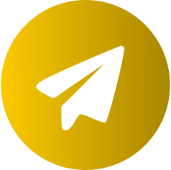 INTRODUÇÃO
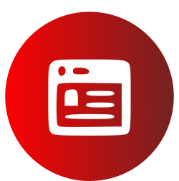 HISTÓRICO
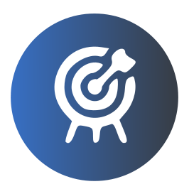 OBJETIVOS
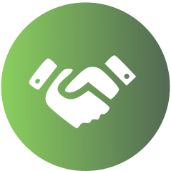 APOIO AO PROJETO
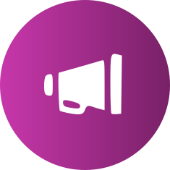 JUSTIFICATIVA
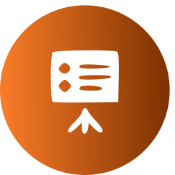 METODOLOGIA
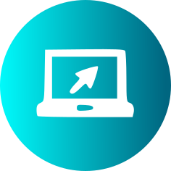 DESENVOLVIMENTO
SECRETÁRIO: RICARDO PUGLIESE
COORDENADOR: CAÍQUE CÉSAR
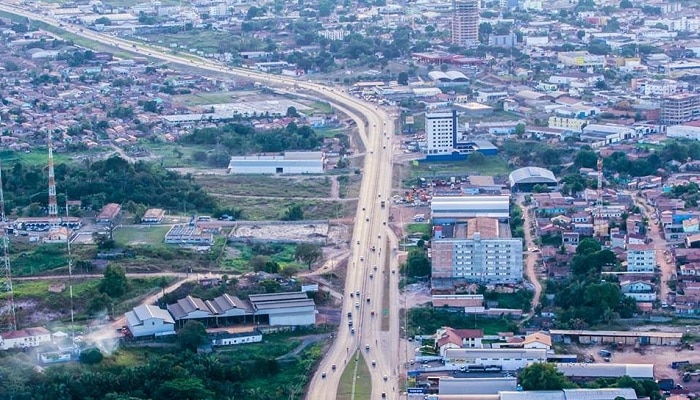 NOVA MARABÁ
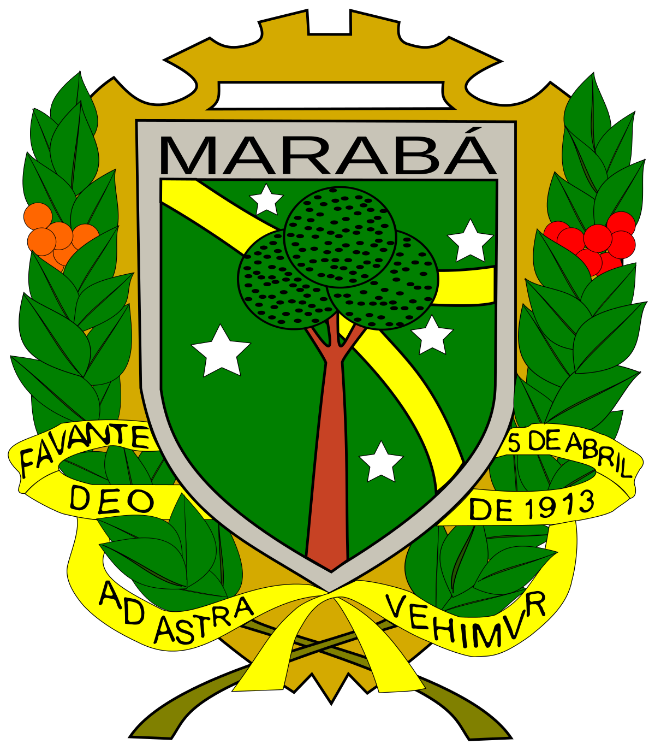 Secretaria Municipal de Mineração, Industria, Comércio, Ciência e Tecnologia.
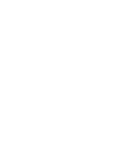 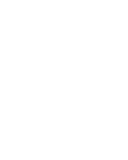 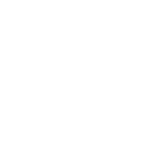 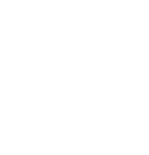 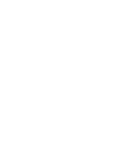 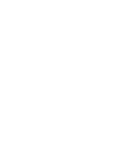 INTRODUÇÃO
HISTÓRICO
OBJETIVOS
JUSTIFICATIVA
METODOLOGIA
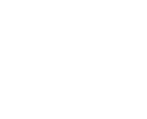 APOIO AO PROJETO
DESENVOLVIMENTO
Pássaros Sul Americanos.
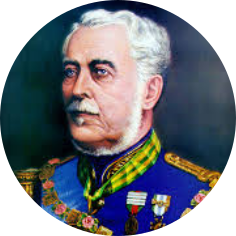 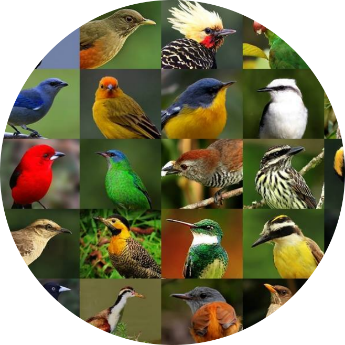 Os nomes das vias, na maioria das vezes, são nomes de personalidades ou datas históricas.
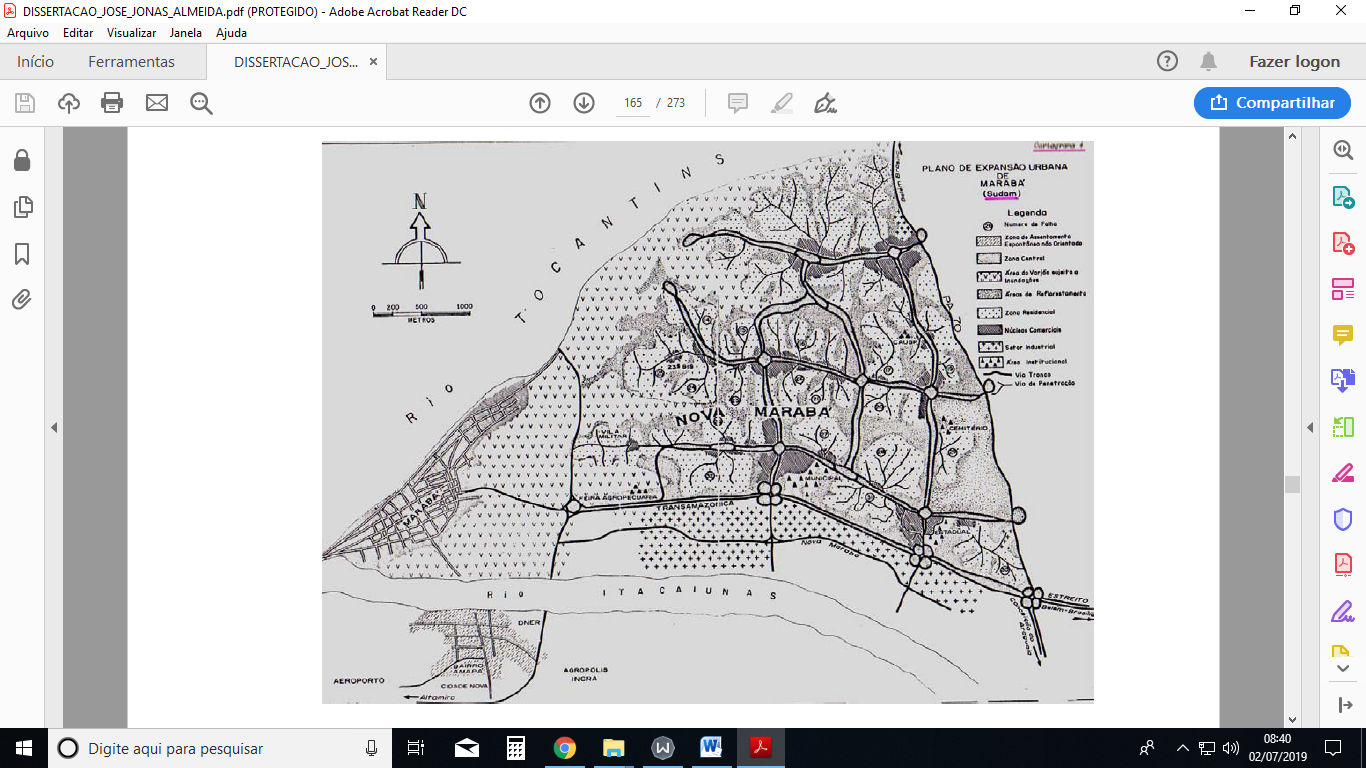 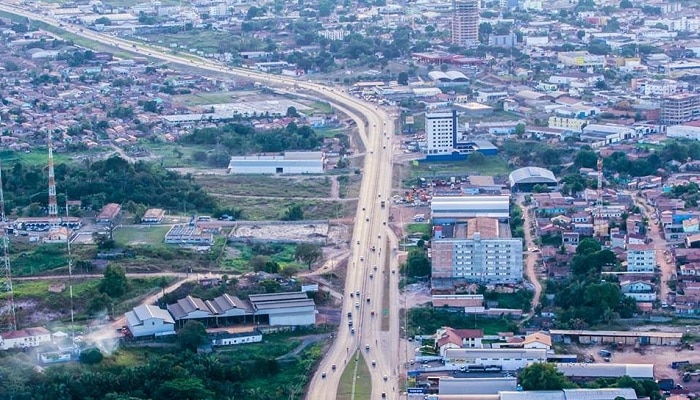 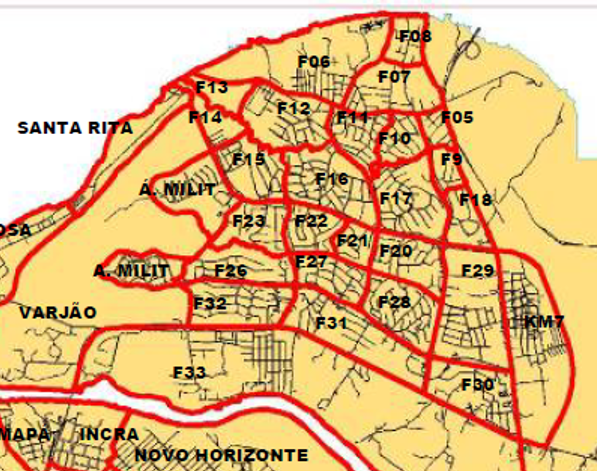 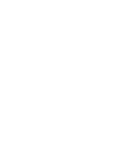 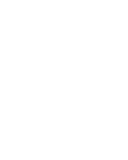 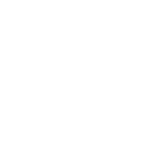 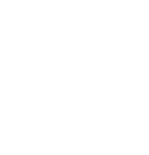 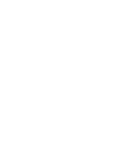 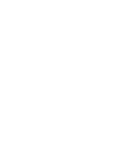 INTRODUÇÃO
HISTÓRICO
OBJETIVOS
JUSTIFICATIVA
METODOLOGIA
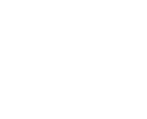 APOIO AO PROJETO
DESENVOLVIMENTO
Pássaros Sul Americanos.
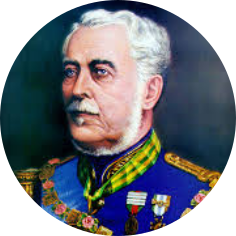 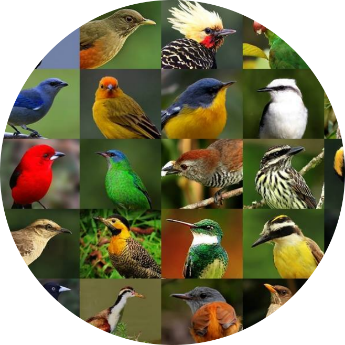 Em 1973 surgiu o Plano de Desenvolvimento Urbano de Marabá (PDUM).
Novo projeto elaborado pela SUDAM (PEUM). Plano de Expansão Urbana de Marabá.
O descontrole na implantação do Plano de Expansão Urbana permitiu a ocorrência de invasões, ocupações irregulares de áreas sujeitas a alagamento como a Folha 33 e a abertura de ruas que ligavam uma “folha” à outra, algo que não estava previsto no projeto original.
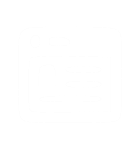 Os nomes das vias, na maioria das vezes, são nomes de personalidades ou datas históricas.
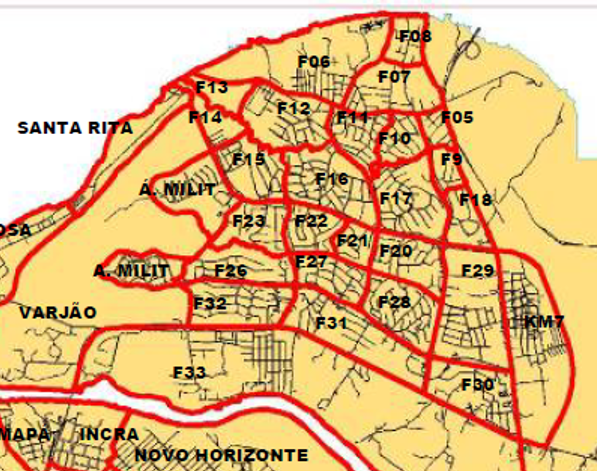 1º
2º
3º
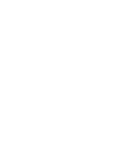 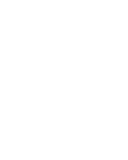 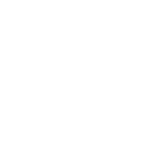 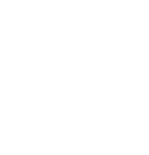 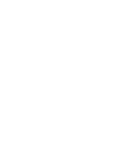 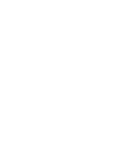 INTRODUÇÃO
HISTÓRICO
OBJETIVOS
JUSTIFICATIVA
METODOLOGIA
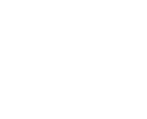 APOIO AO PROJETO
DESENVOLVIMENTO
Organizar geograficamente o núcleo urbano Nova Marabá.
Facilitar a localização de locais públicos e residenciais.
Promover a melhoria dos diversos serviços que necessitam de localização.
O descontrole na implantação do Plano de Expansão Urbana permitiu a ocorrência de invasões, ocupações irregulares de áreas sujeitas a alagamento como a Folha 33 e a abertura de ruas que ligavam uma “folha” à outra, algo que não estava previsto no projeto original.
Com objetivo de maior apoio solicitamos aos Órgãos Federais / Estaduais, Associações e Conselhos, Sindicatos e Cartórios parecer descritivo relatando as dificuldades enfrentadas, devido ao atual modelo de logradouro do Núcleo Nova Marabá.
1º
2º
3º
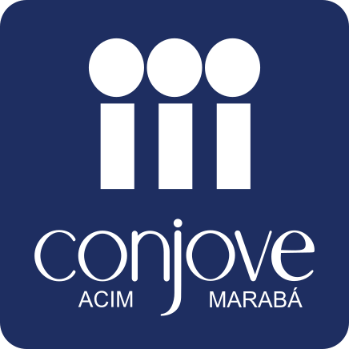 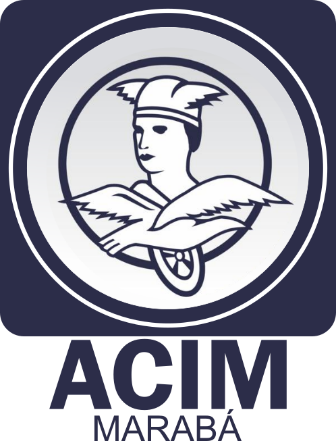 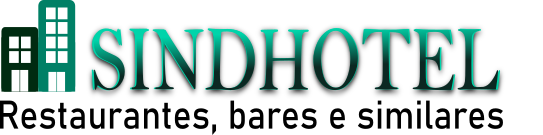 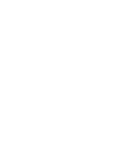 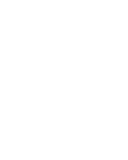 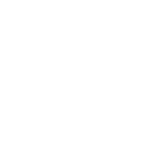 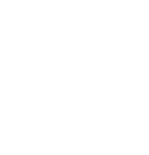 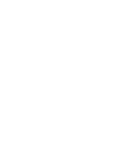 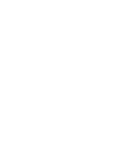 INTRODUÇÃO
HISTÓRICO
OBJETIVOS
JUSTIFICATIVA
METODOLOGIA
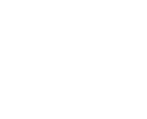 APOIO AO PROJETO
DESENVOLVIMENTO
Organizar geograficamente o núcleo urbano Nova Marabá.
Facilitar a localização de locais públicos e residenciais.
Promover a melhoria dos diversos serviços que necessitam de localização.
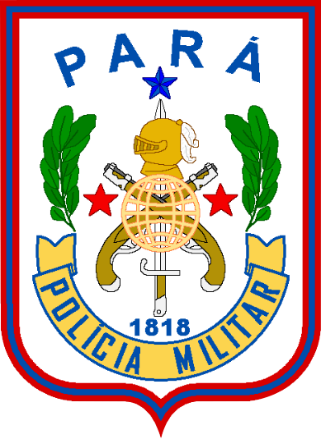 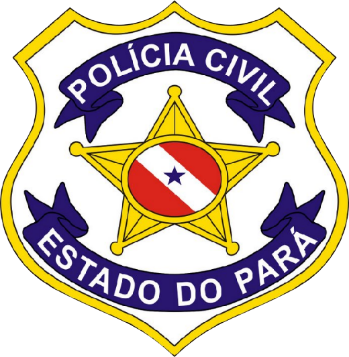 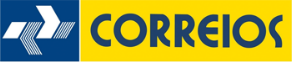 Modelo de cidade organizada em inspiração à organismos vegetais, como é o caso do núcleo Nova Marabá, sempre foi criticado por limitar muito o convívio entre as pessoas.
Com objetivo de maior apoio solicitamos aos Órgãos Federais / Estaduais, Associações e Conselhos, Sindicatos e Cartórios parecer descritivo relatando as dificuldades enfrentadas, devido ao atual modelo de logradouro do Núcleo Nova Marabá.
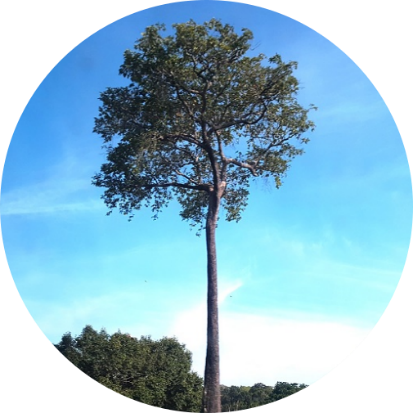 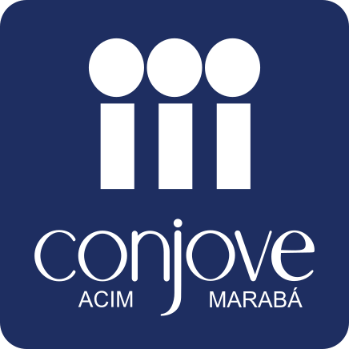 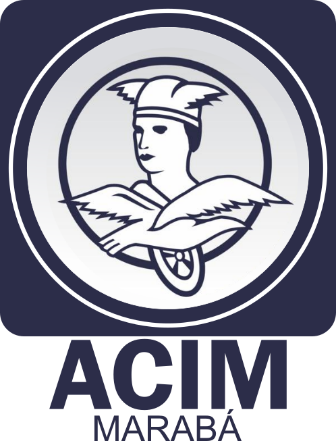 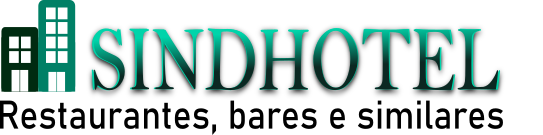 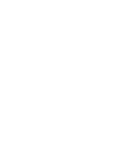 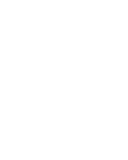 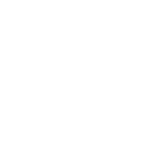 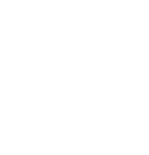 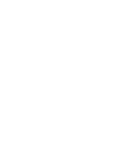 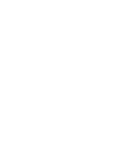 INTRODUÇÃO
HISTÓRICO
OBJETIVOS
JUSTIFICATIVA
METODOLOGIA
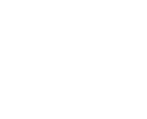 APOIO AO PROJETO
DESENVOLVIMENTO
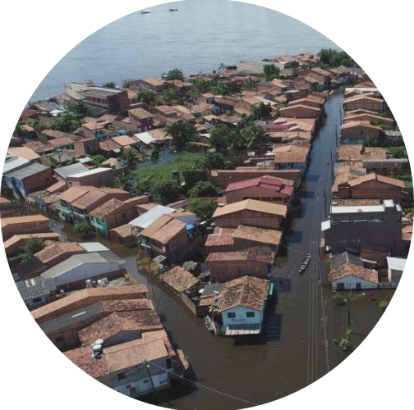 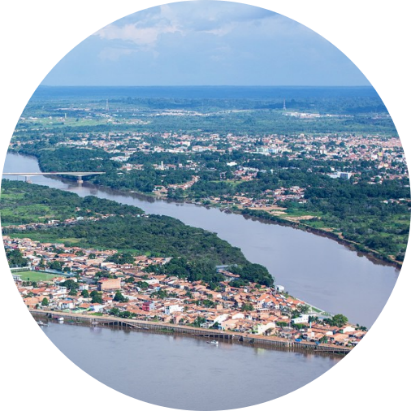 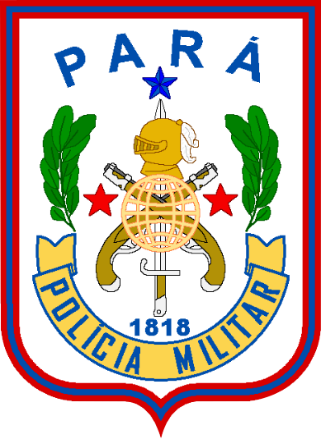 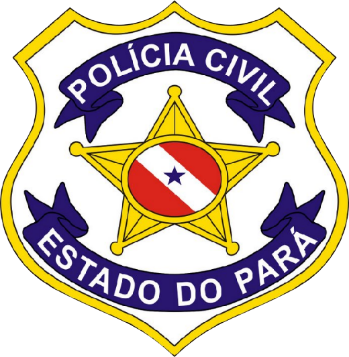 Inicialmente, o novo núcleo não cumpriu com o objetivo de realocar a população marabaense.
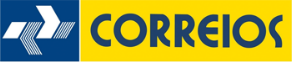 Com o acelerado crescimento populacional do município surgiram outros núcleos.
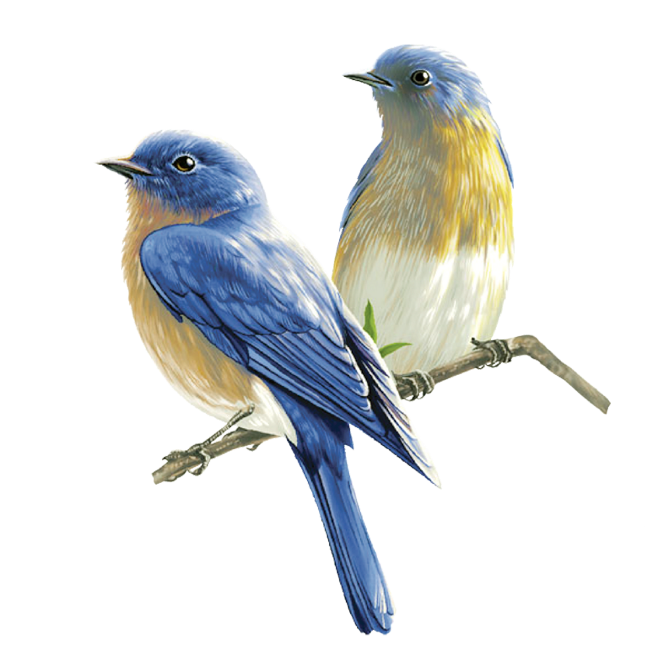 Modelo de cidade organizada em inspiração à organismos vegetais, como é o caso do núcleo Nova Marabá, sempre foi criticado por limitar muito o convívio entre as pessoas.
NOMEAÇÃO DAS RUAS:
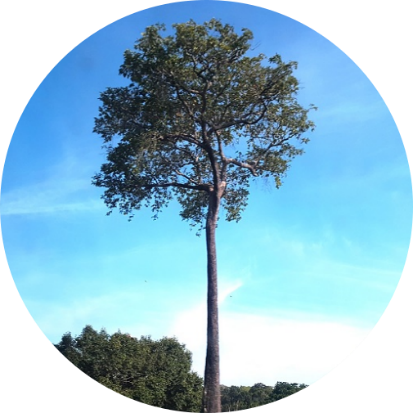 Inicialmente foi realizado o levantamento de todas as aves que ocorrem na América do Sul através do catálogo online “Avibase”, dados de 2018, do total de 3760 aves catalogadas no sul do continente.
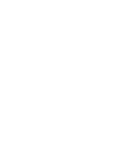 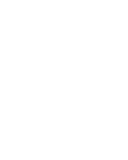 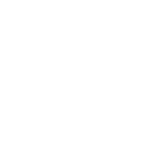 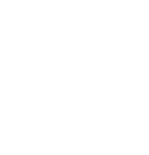 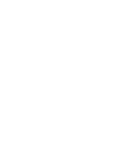 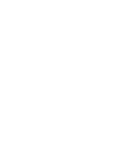 INTRODUÇÃO
HISTÓRICO
OBJETIVOS
JUSTIFICATIVA
METODOLOGIA
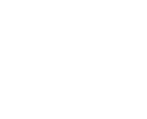 APOIO AO PROJETO
DESENVOLVIMENTO
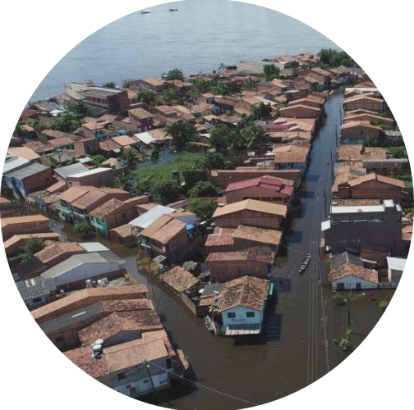 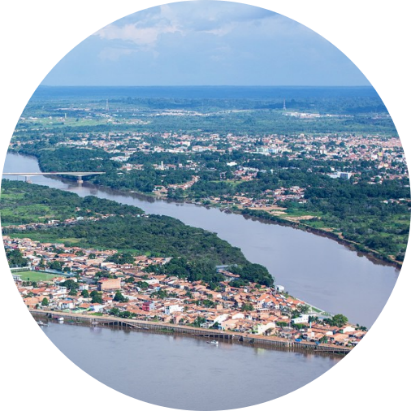 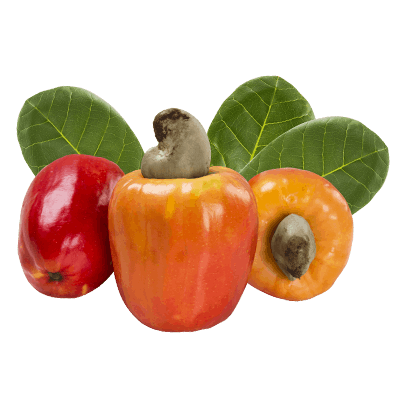 NOMEAÇÃO DOS BAIRROS:
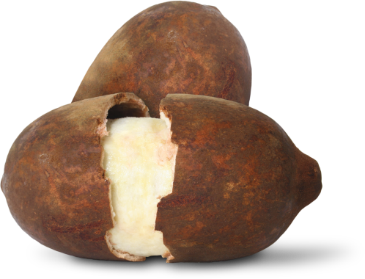 Para nomeação dos bairros escolheu-se nome de frutas regionais com sonoridade adequada ao fácil entendimento na comunicação oral.
Inicialmente, o novo núcleo não cumpriu com o objetivo de realocar a população marabaense.
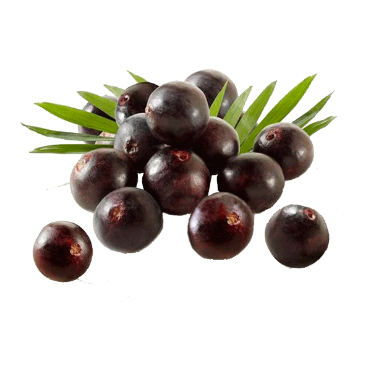 Com o acelerado crescimento populacional do município surgiram outros núcleos.
NOVA MARABÁ – DIVISÃO POR BAIRROS
NOVA MARABÁ – DIVISÃO POR FOLHAS
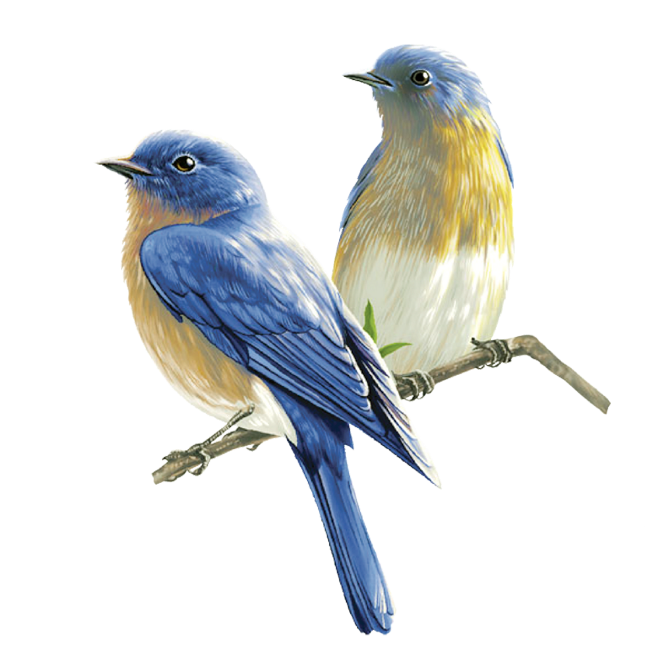 DADOS COMPLEMENTARES
RELAÇÃO DE RUAS POR BAIRROS E FOLHAS DA NOVA MARABÁ
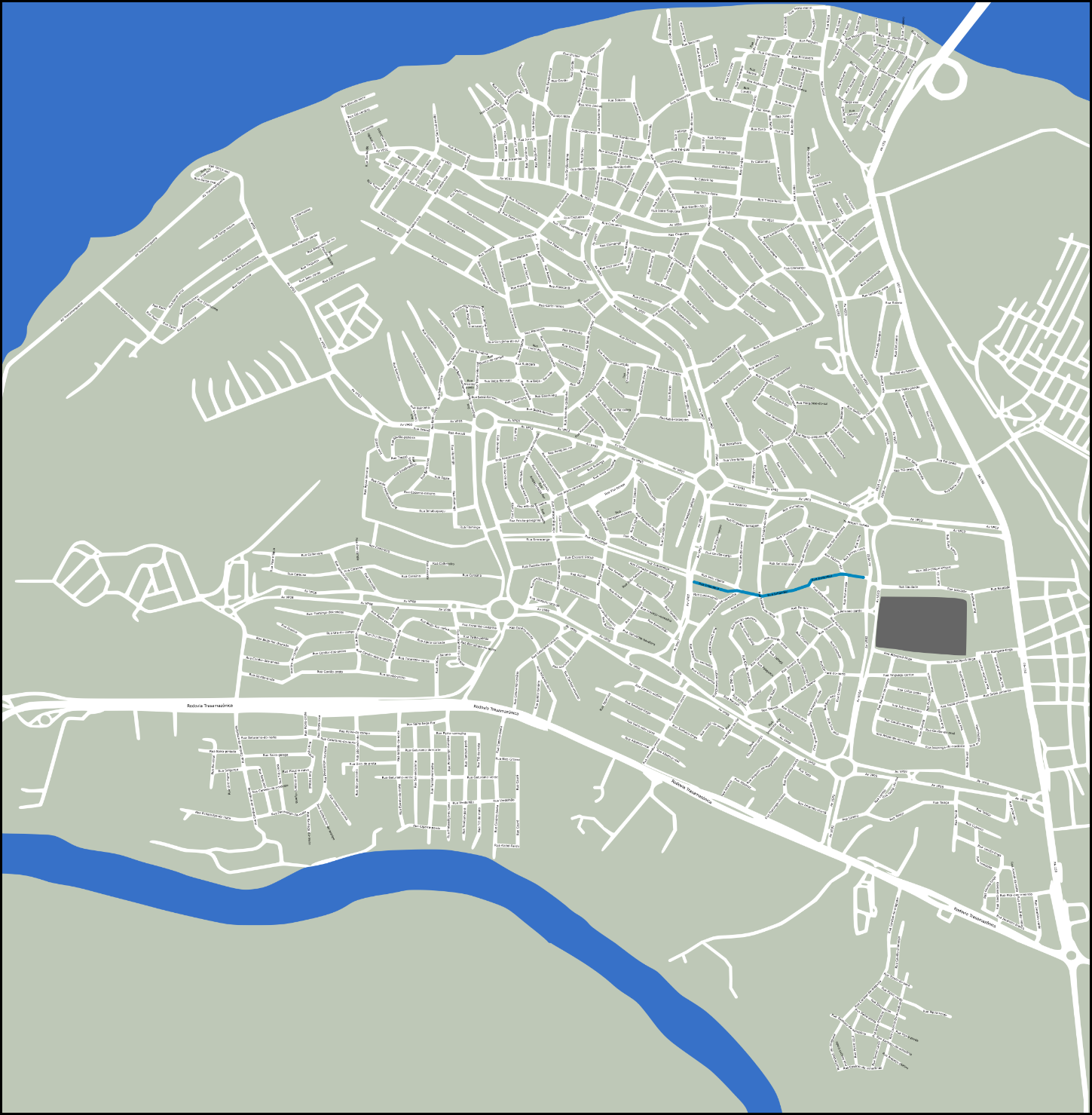 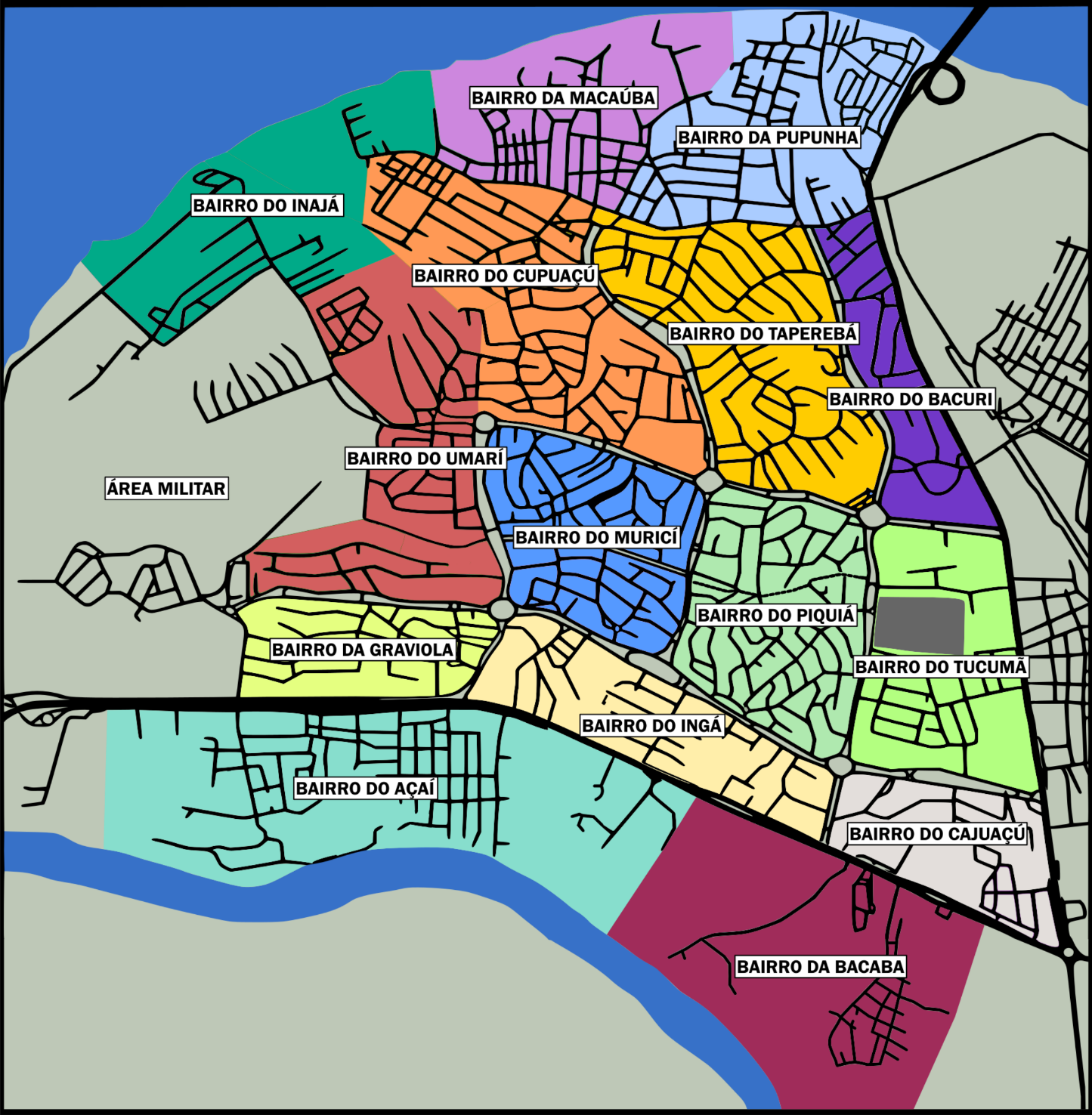 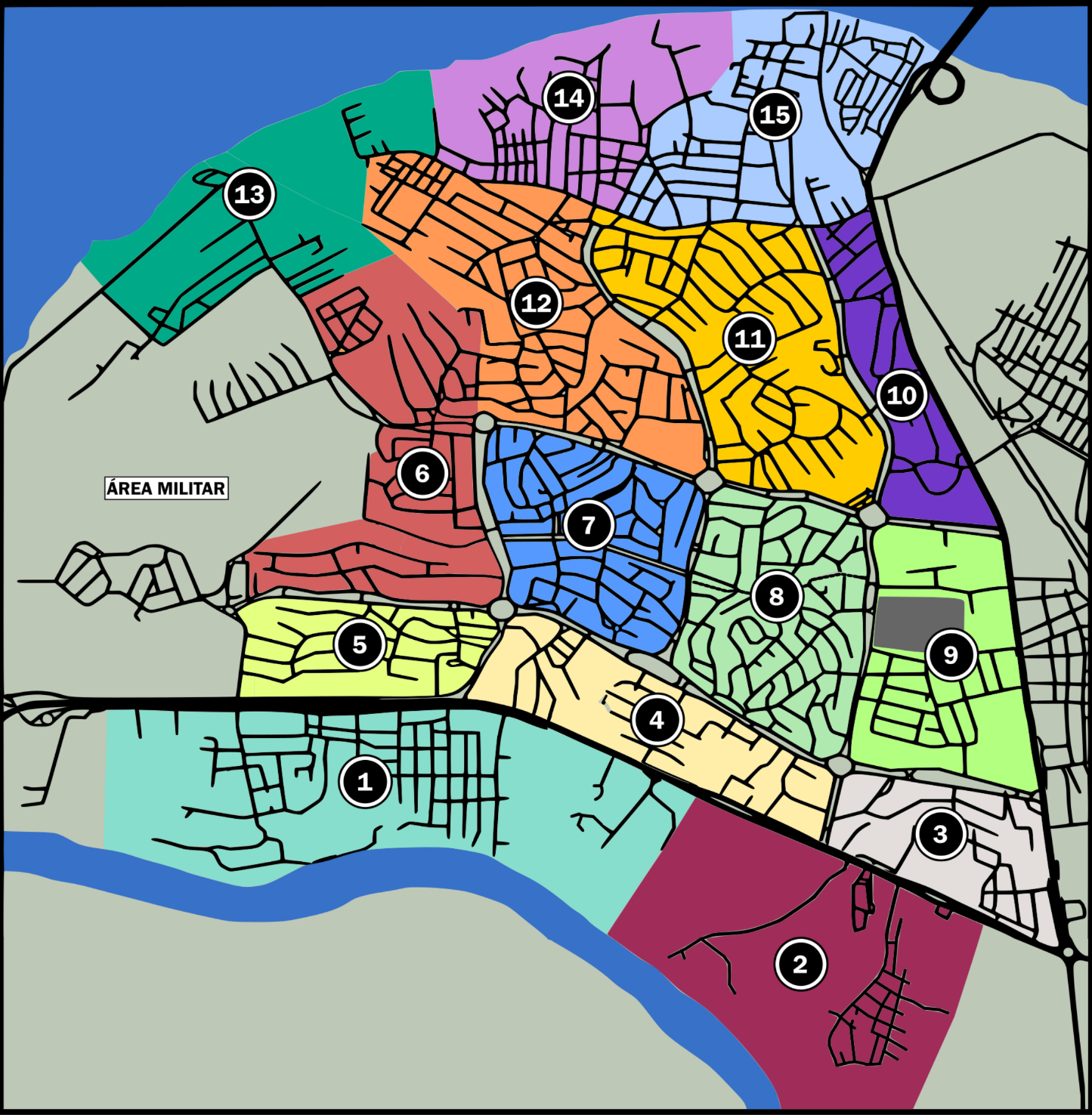 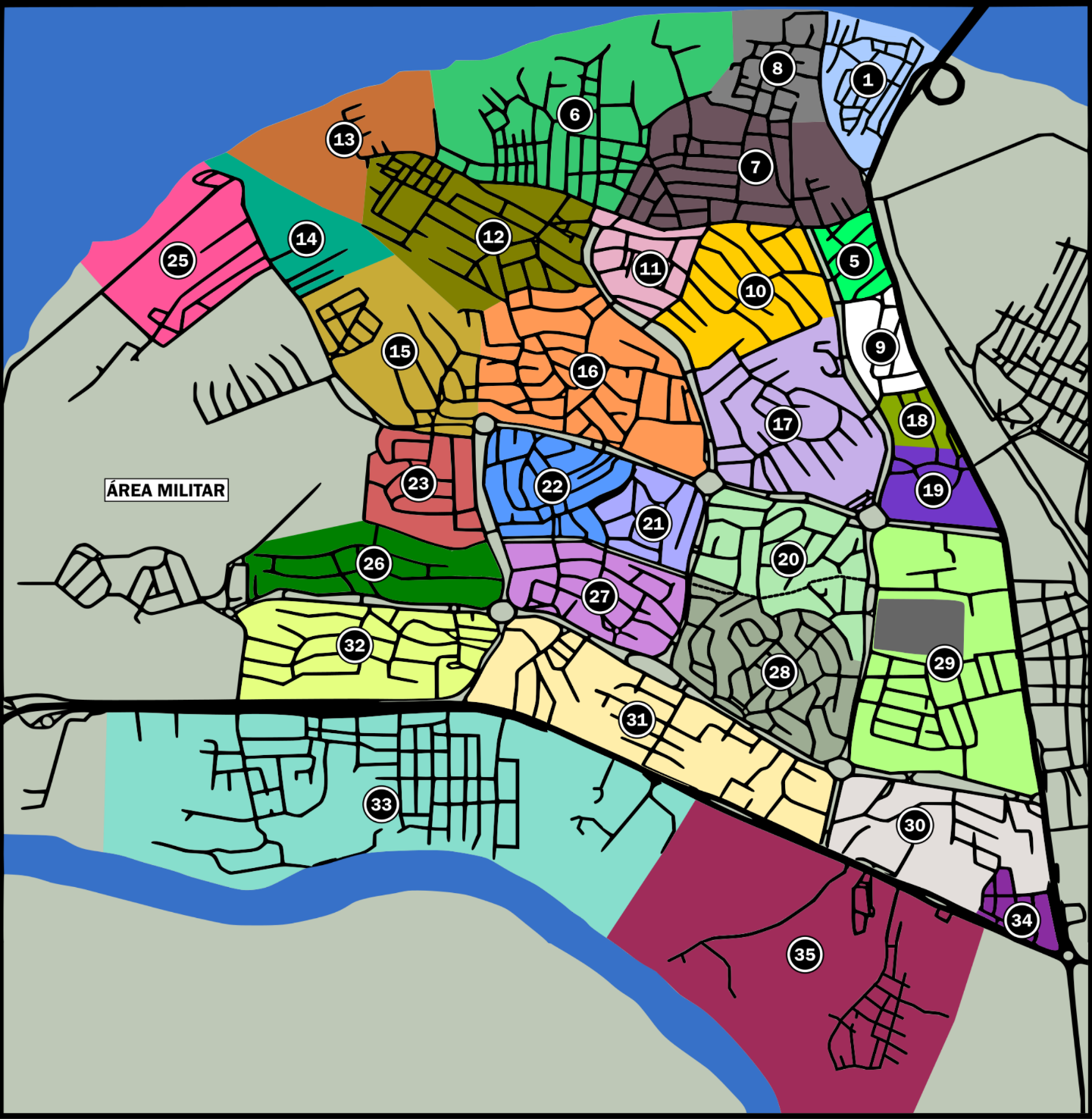 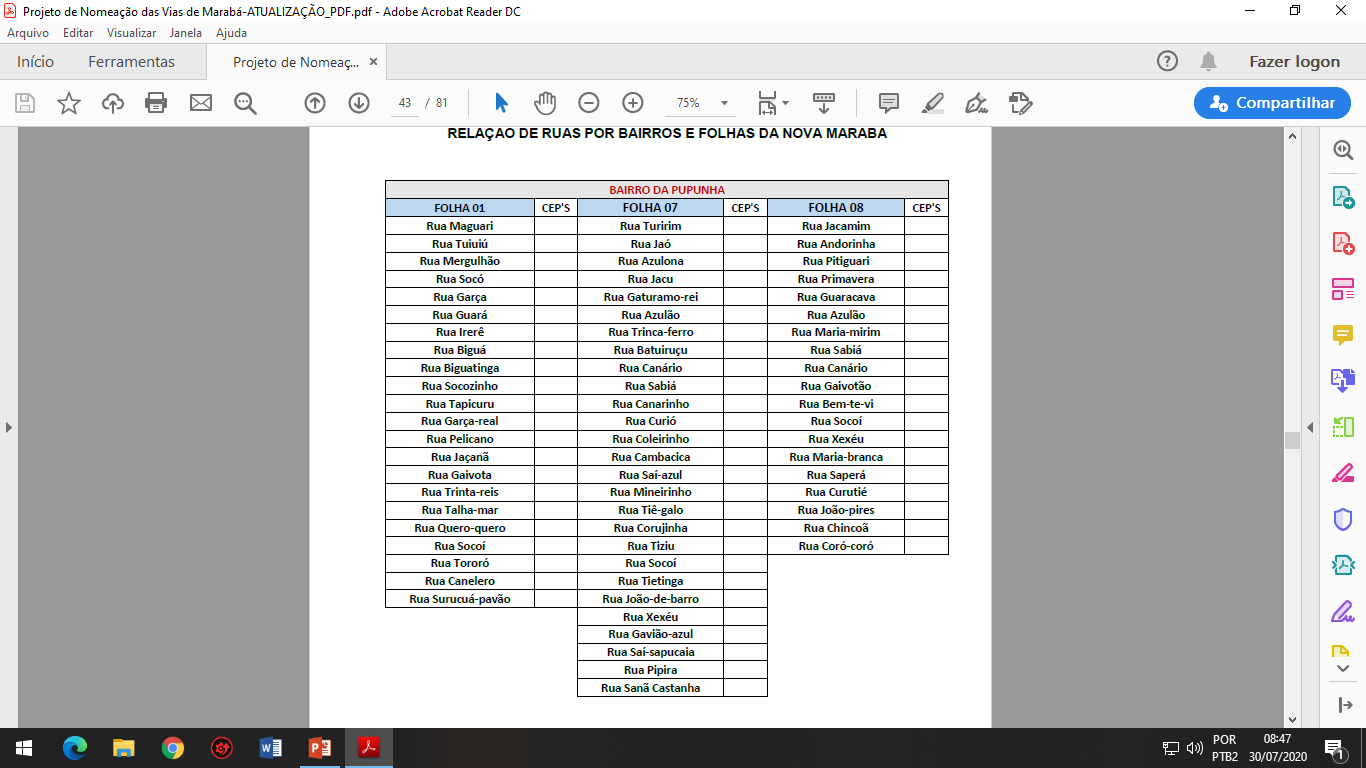 NOMEAÇÃO DAS RUAS:
Inicialmente foi realizado o levantamento de todas as aves que ocorrem na América do Sul através do catálogo online “Avibase”, dados de 2018, do total de 3760 aves catalogadas no sul do continente.
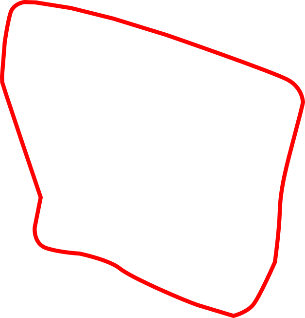 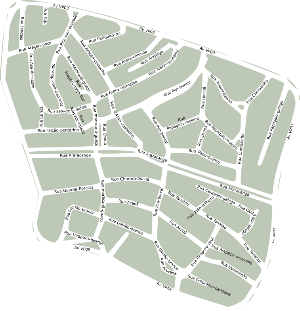 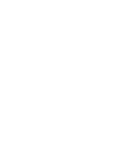 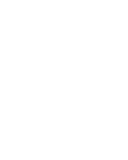 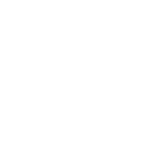 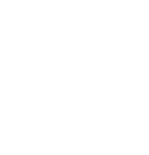 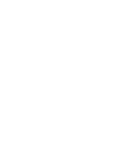 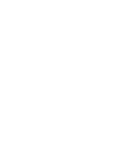 INTRODUÇÃO
HISTÓRICO
OBJETIVOS
JUSTIFICATIVA
METODOLOGIA
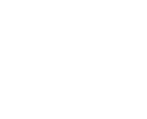 APOIO AO PROJETO
DESENVOLVIMENTO
BAIRRO DO MURICI
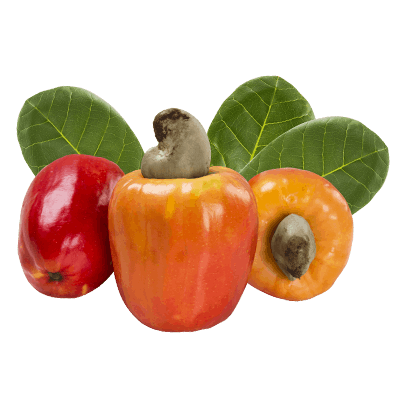 NOMEAÇÃO DOS BAIRROS:
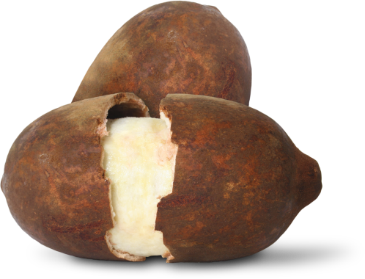 Para nomeação dos bairros escolheu-se nome de frutas regionais com sonoridade adequada ao fácil entendimento na comunicação oral.
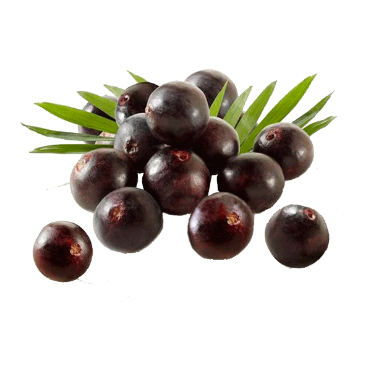 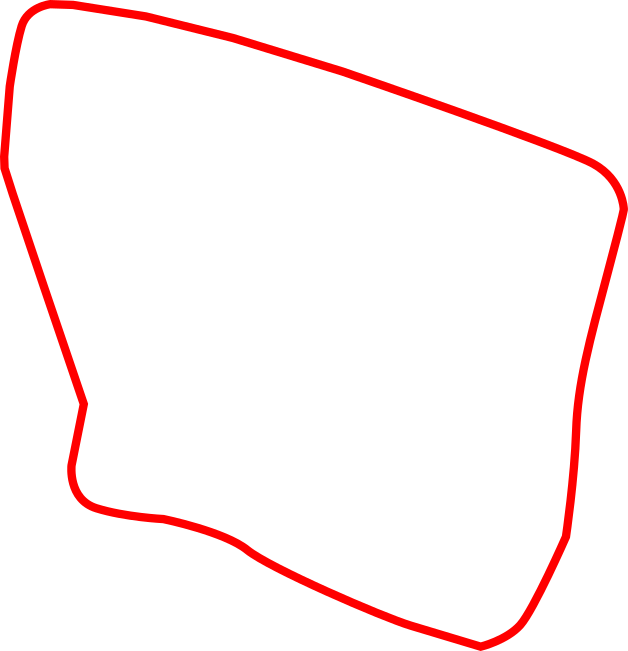 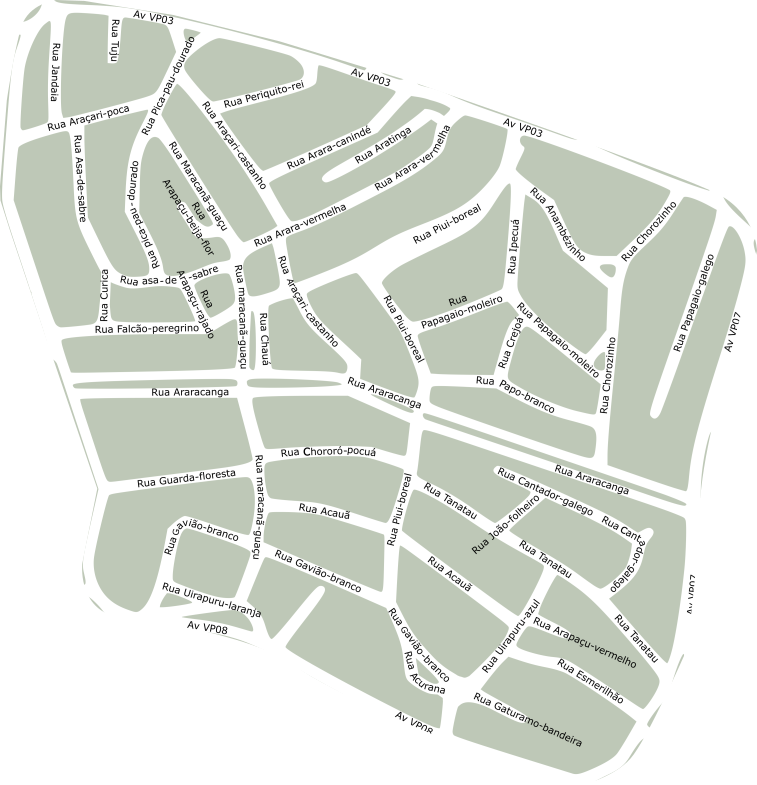 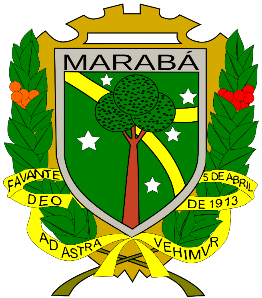 Secretaria Municipal de Mineração, Industria, Comércio, Ciência e Tecnologia.
Obrigado!
SECRETÁRIO: RICARDO PUGLIESE – (94) 98411-8448/(94) 3321-1188
ricardo.pugliese@marabá.pa.gov.br/sicom@marabá.pa.gov.br
COORDENADOR: CAÍQUE CÉSAR -  (94) 99293-2614
caique.cesar.silva@gmail.com